Qari mill-ewwel Ittra ta’ San Pawl Appostlu lil Tessalonkin1 Tess 2,1-8
Intom tafu, ħuti, li 
l-miġja tagħna fostkom 
ma kinitx għal xejn. Għalkemm aħna, bħalma tafu, batejna u żebilħuna
f’Filippi qabel ma ġejna għandkom, imma
għamilna l-qalb f’Alla
tagħna, u fost ħafna taħbit xandarnielkom
l-Evanġelju ta’ Alla.
Il-kliem ta’ tħeġġiġ 
tagħna lilkom la hu 
ħiereġ mill-għelt, la 
mill-wiċċ b’ieħor,
u lanqas mill-qerq. 
Aħna nxandru l-Evanġelju skont ma konna mġarrbin minn Alla qabel ma fdahulna f’idejna;
u nfittxu li nogħġbu
mhux lill-bnedmin imma lil Alla li jġarrab qlubna.
Kif tafu intom, aħna ma ġejniex inżiegħlu bikom
bil-kliem, anqas ma 
kellna xi ħsieb ta’ regħba, kif jista’jixhed Alla . 
Aħna ma fittixniex 
il-glorja tal-bnedmin,
la mingħandkom u 
lanqas mingħand ħaddieħor, għad li stajna nippretendu ħafna mingħandkom bħala
Appostli ta’ Kristu. Imma ġibna ruħna magħkom 
bil-ħlewwa, bħalma omm tradda’ tħaddan lil ulieda. Aħna għożżejniekom hekk
li ridna naqsmu magħkom mhux biss l-Evanġelju ta’ Alla imma wkoll ħajjitna stess, daqskemm ħabbejniekom.
Il-Kelma tal-Mulej.
R:/ Irroddu ħajr lil Alla
Salm Responsorjali
R:/ Mulej, int tgħarbilni 
u tagħrafni
Mulej, int tgħarbilni 
u tagħrafni;Int taf meta noqgħod u meta nqum,
Int taf tagħraf mill-bogħod ħsibijieti.
Int tagħraf il-mixi u 
l-waqfien tiegħi; triqati  kollha inti tafhom sewwa.
R:/ Mulej, int tgħarbilni u tagħrafni
Inkun għadni anqas 
lissint il-kelma,meta int, 
Mulej, tkun ġa tafha kollha.
Dawramejt inti tħaddanni,
U tqegħedli idek fuqi.
L-għerf tiegħek tal-għaġeb,
ma nwassalx għalih; 
għoli wisq,
u ma nlaħħaqx miegħu.
R:/ Mulej, int tgħarbilni u tagħrafni
Hallelujah, Hallelujah
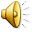 Il-kelma ta’ Alla hi ħajja u qawwija, tgħarbel 
il-ħsibijiet u l-fehmiet 
tal-qalb.
Hallelujah, Hallelujah
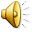 Qari mill-Evanġelju skont 
San Mattew
Mt 23, 23-26
R:/ Glorja lilek Mulej
F’dak iż-żmien, Ġesù 
waqt li kien qed jitkellem qal:
“Ħażin għalikom, intom 
il-kittieba u l-Fariżej, 
uċuħ b’oħra! Intom tħallsu 
d-dieċmi fuq in-nagħniegħ 
u l-busbies u l-kemmun,
u mbagħad tagħlqu għajnejkom għal dak li hu l-aqwa fil-Liġi, jiġifieri, 
l-ġustizzja u l-ħniena u 
s-sinċerità!
Dawn kien imisskom tagħmlu, bla ma tħallu 
l-oħrajn barra, ja mexxejja għomja, li ma tħallux nemusa tgħaddi
mill-passatur, biex imbagħad tibilgħu ġemel! Ħażin għalikom, intom 
il-kittieba u l-Fariżej, 
uċuħ b’oħra!
Intom tnaddfu t-tazza u 
l-platt minn barra, waqt li minn ġewwa jkunu mimlija 
bi frott is-serq u r-regħba!
Fariżew għama, it-tazza 
l-ewwel tnaddafha minn ġewwa, biex imbagħad tkun nadifa minn barra 
wkoll!”
Il-Kelma tal-Mulej
R:/ Tifħir lilek Kristu